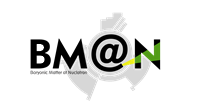 4th Collaboration Meeting of  the BM@N Experiment at the NICA Facility
Web-services for the BM@N experiment
14.09.2019	Ivan Slepov, JINR, Dubna
1
Main sources of information about the BM@N
bmnshift.jinr.ru
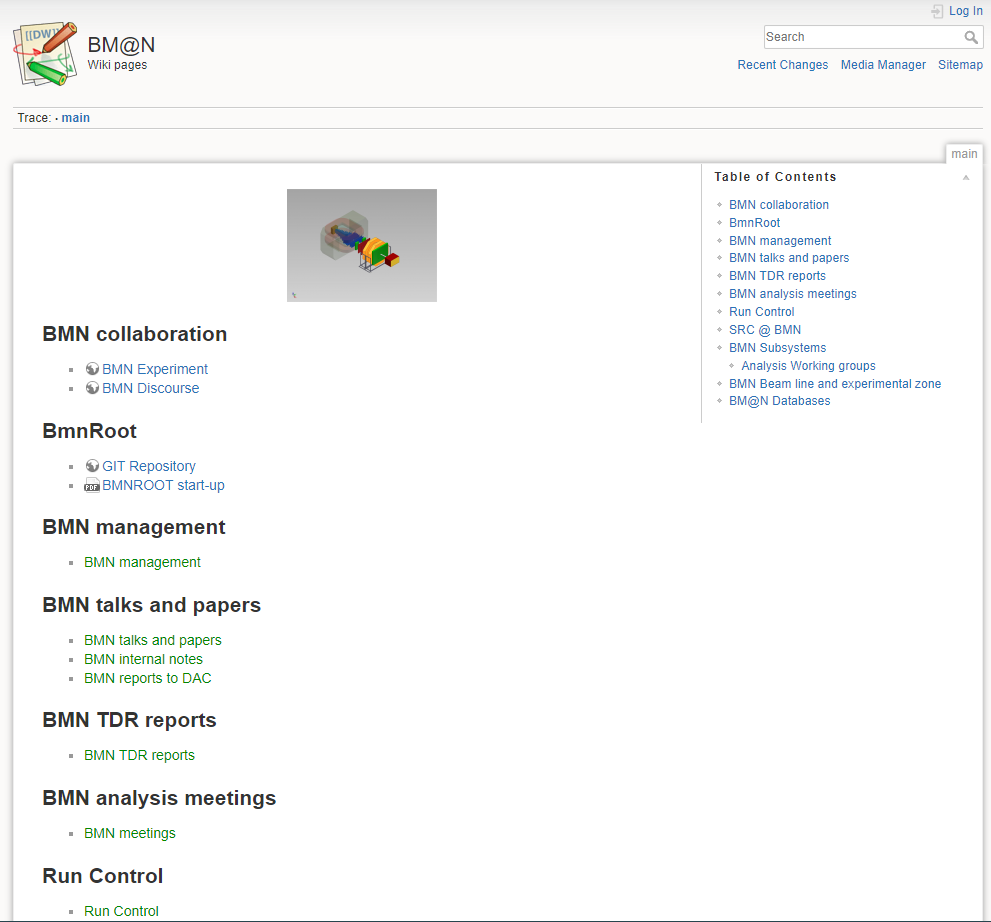 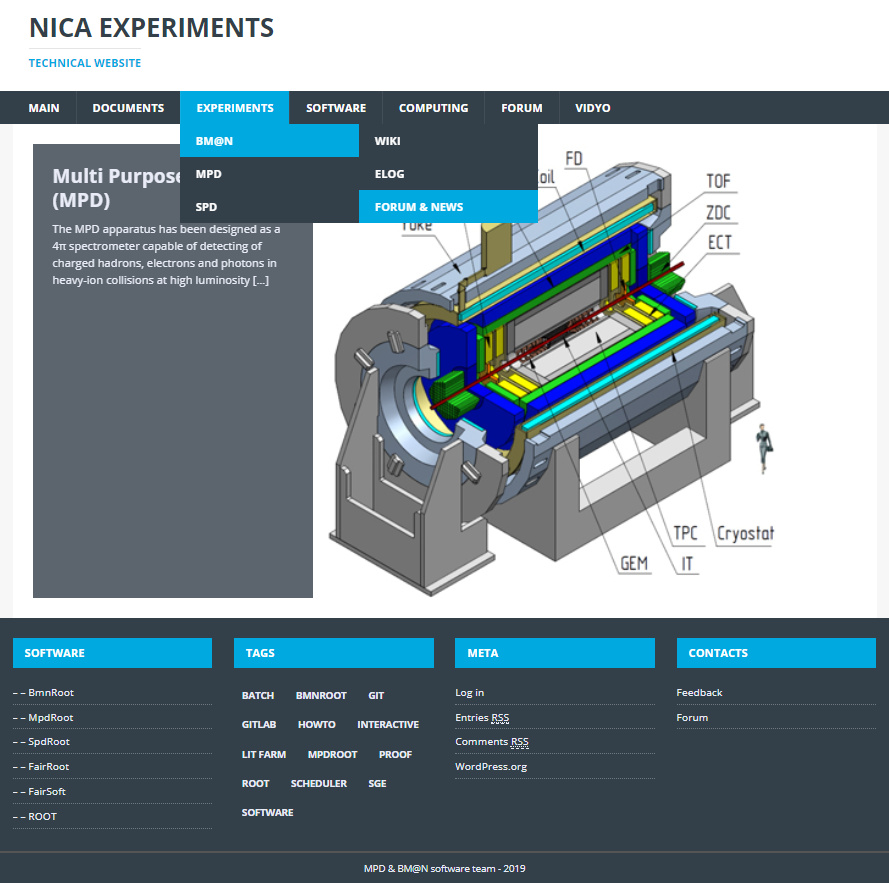 mpd.jinr.ru ->
2
Discourse forum for the BM@N
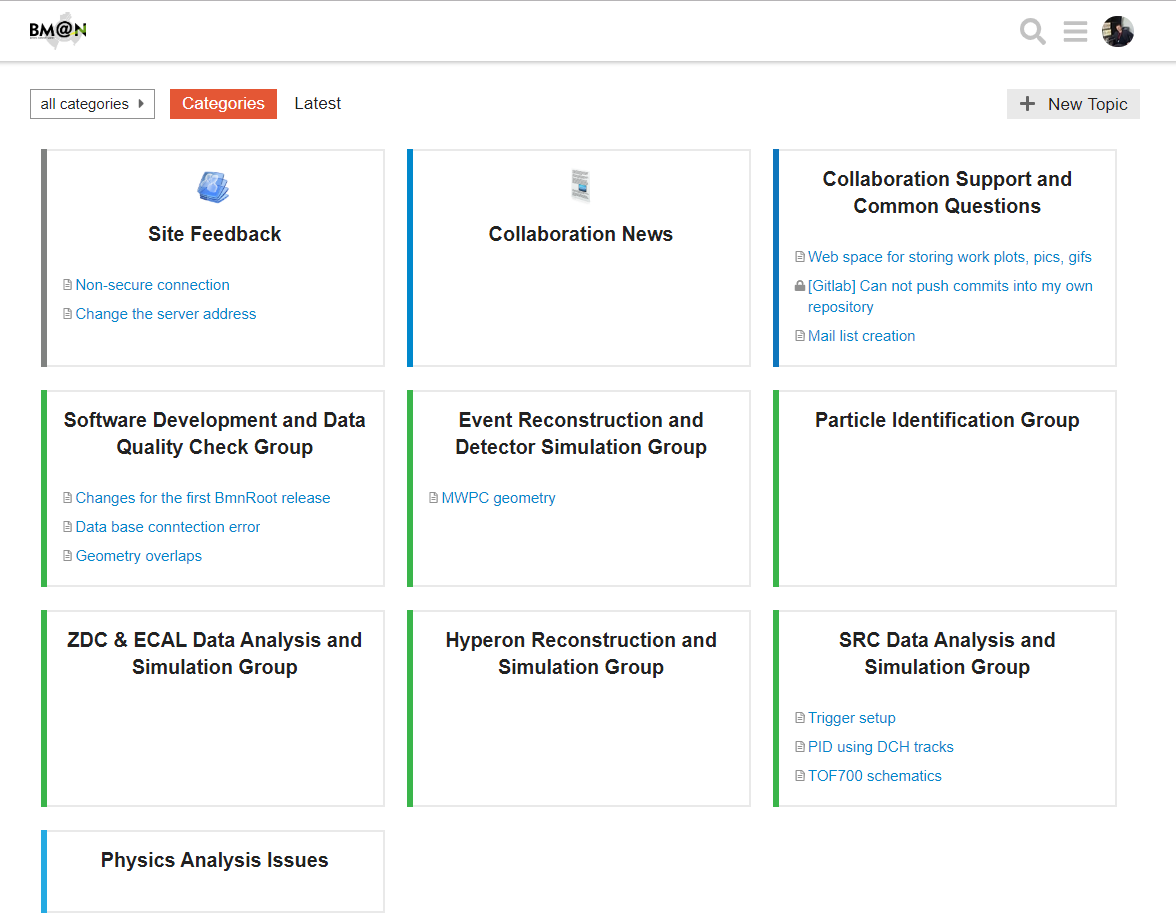 3
Discourse forum for the BM@N
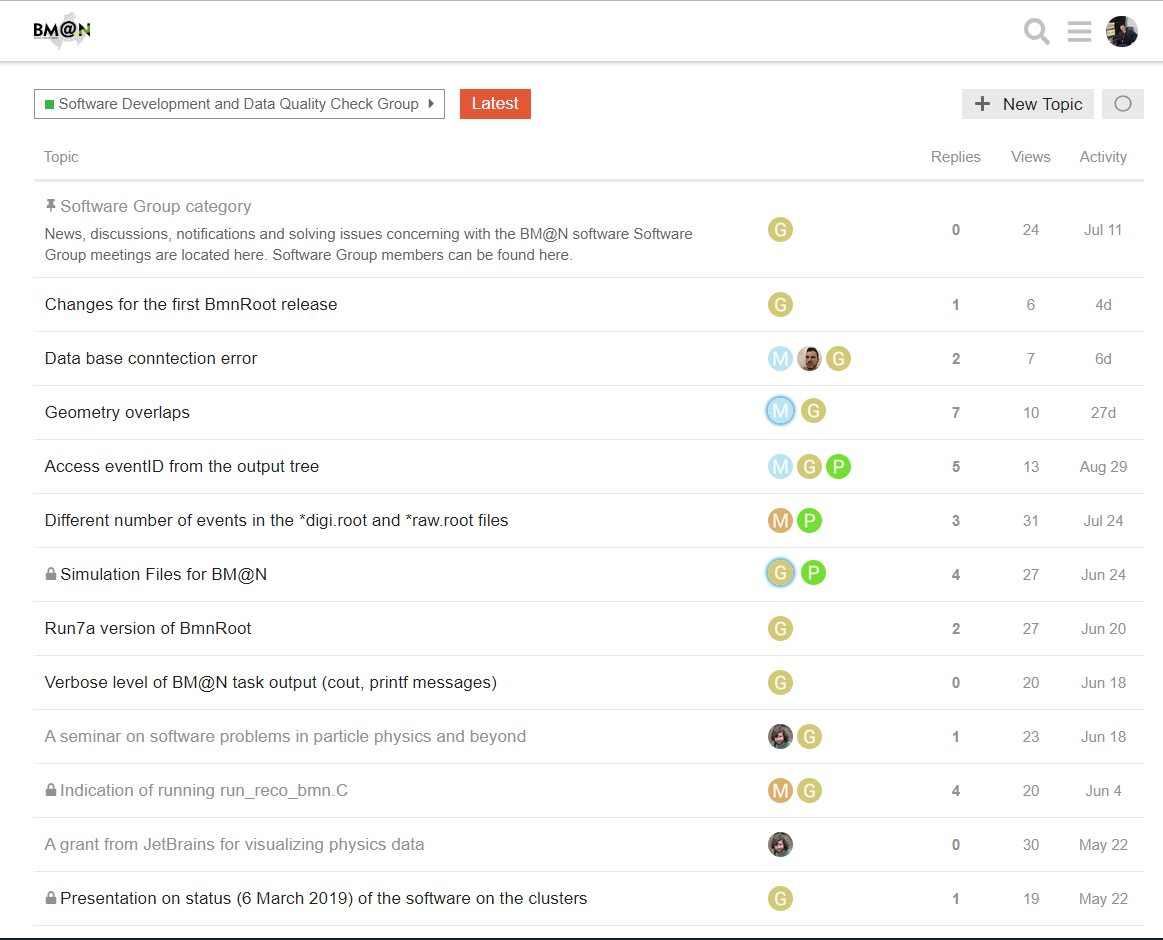 4
BM@N web-services
Web-services new structure
6
Proposals for the pooling of resources
7
BM@N main website – bmn.jinr.ru
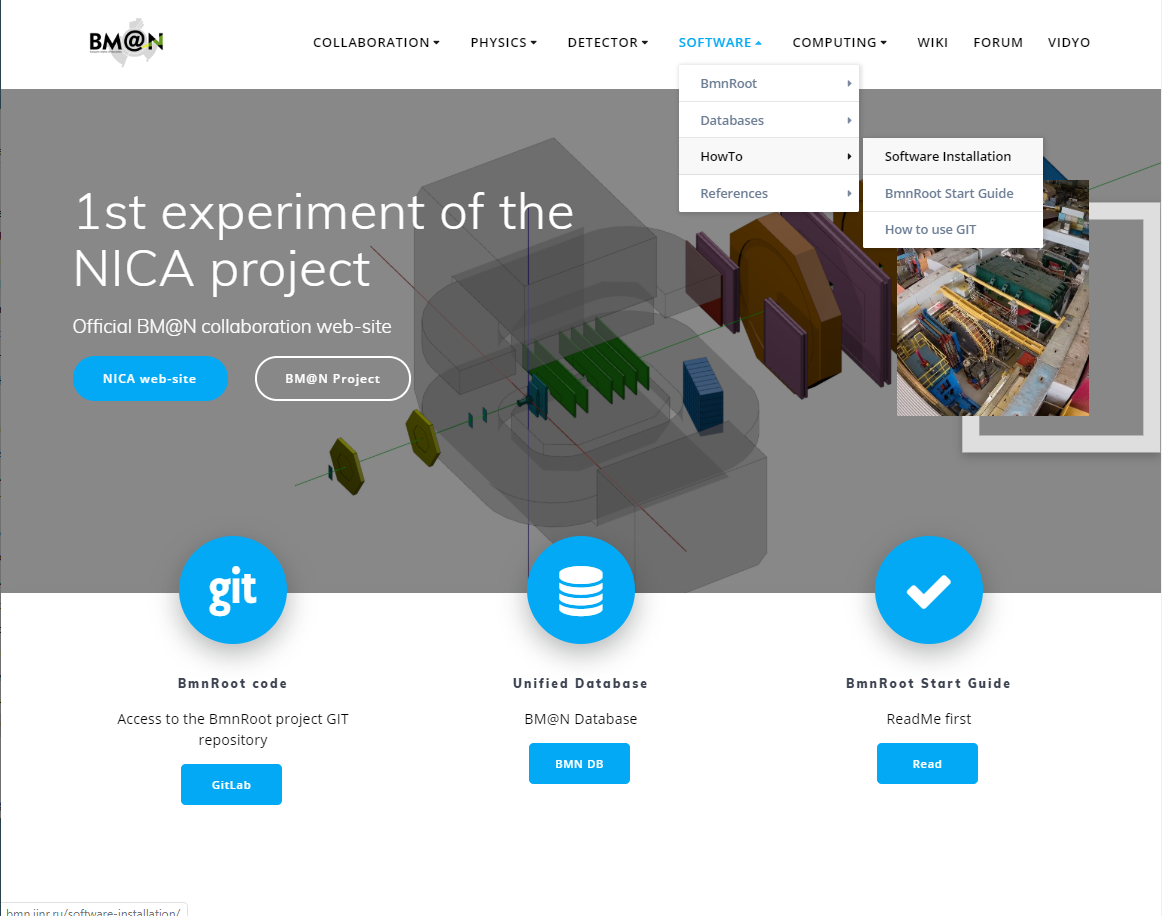 8
BM@N main website menu structure
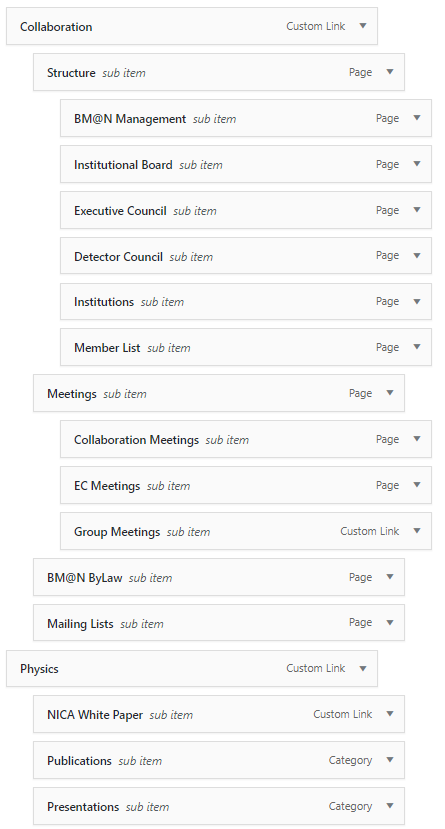 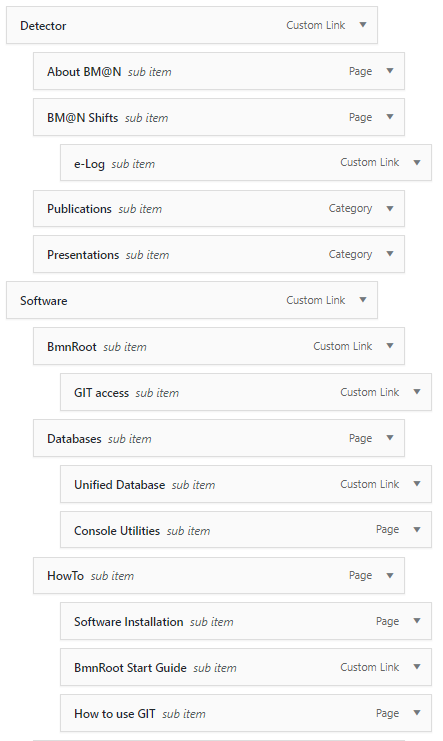 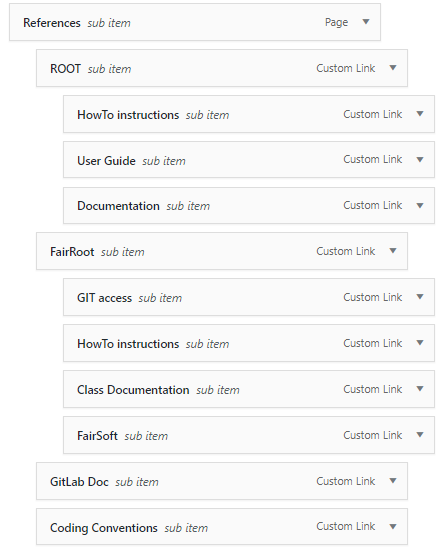 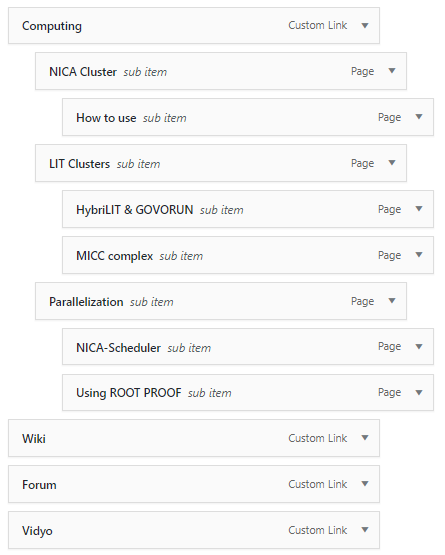 9
Wiki pages migration
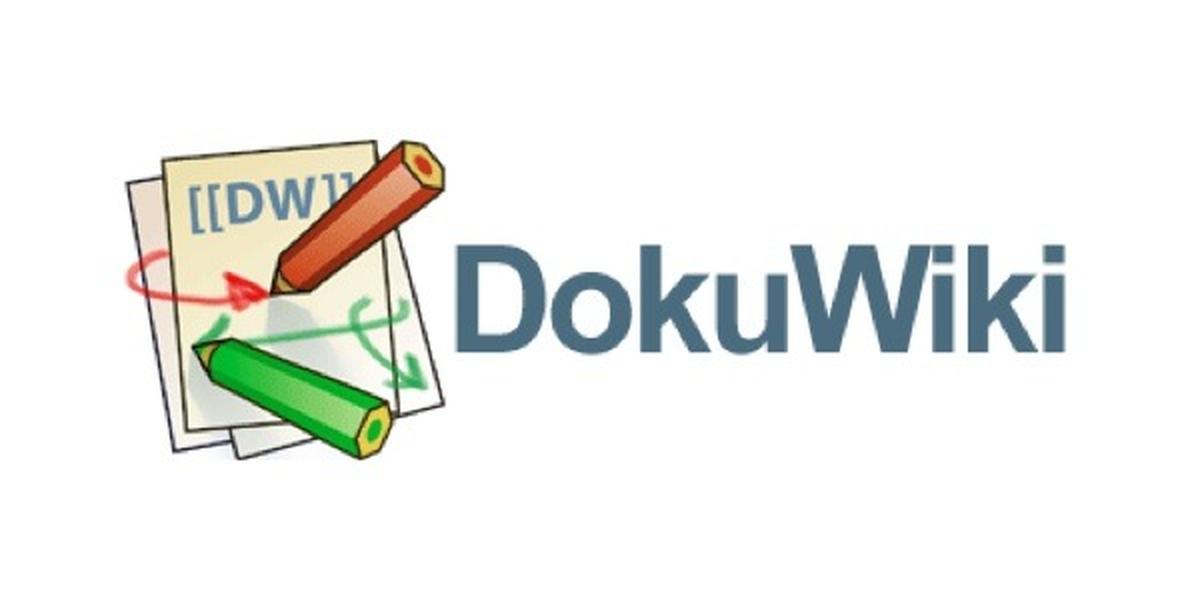 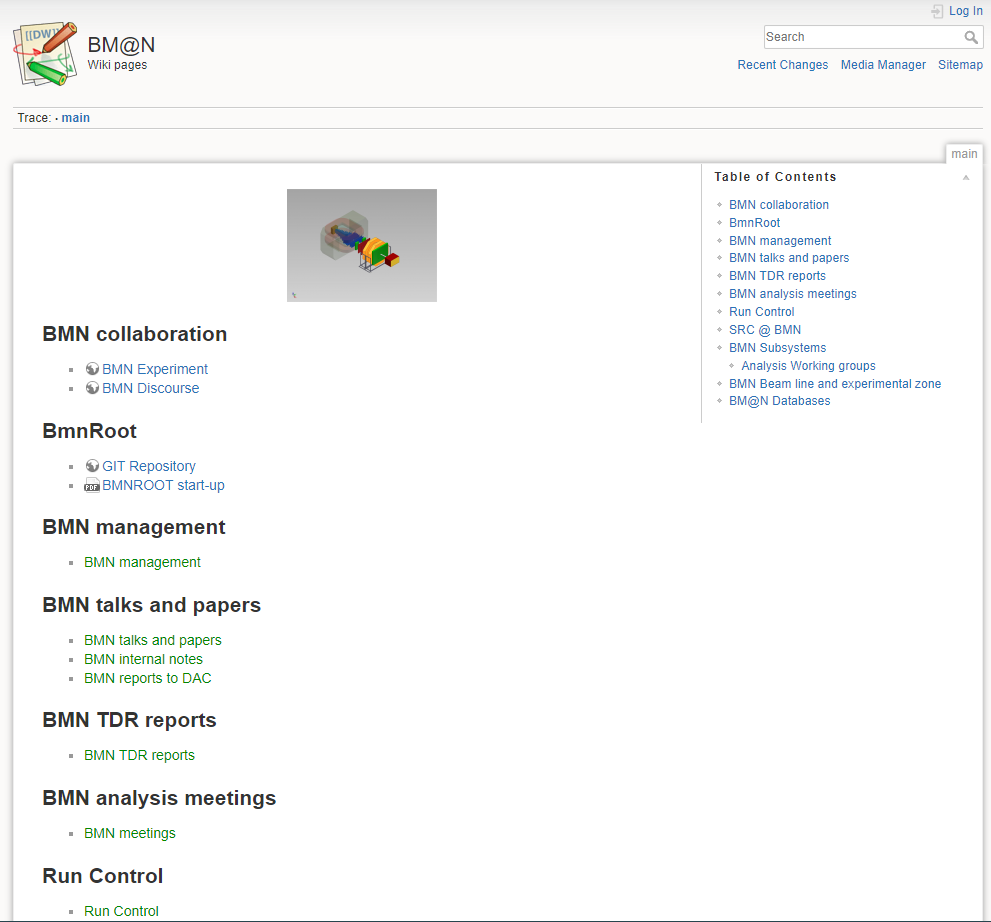 From simple
 DokuWiki platform

 to smart
 Xwiki platform
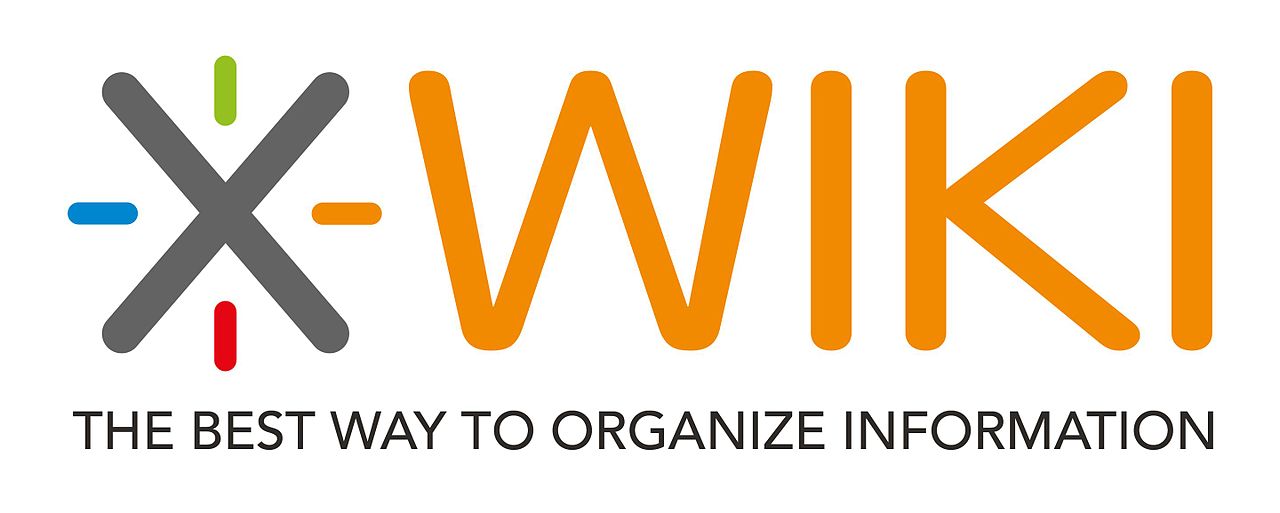 10
Thank you for your attention!
11
BM@N main website – bmn.jinr.ru
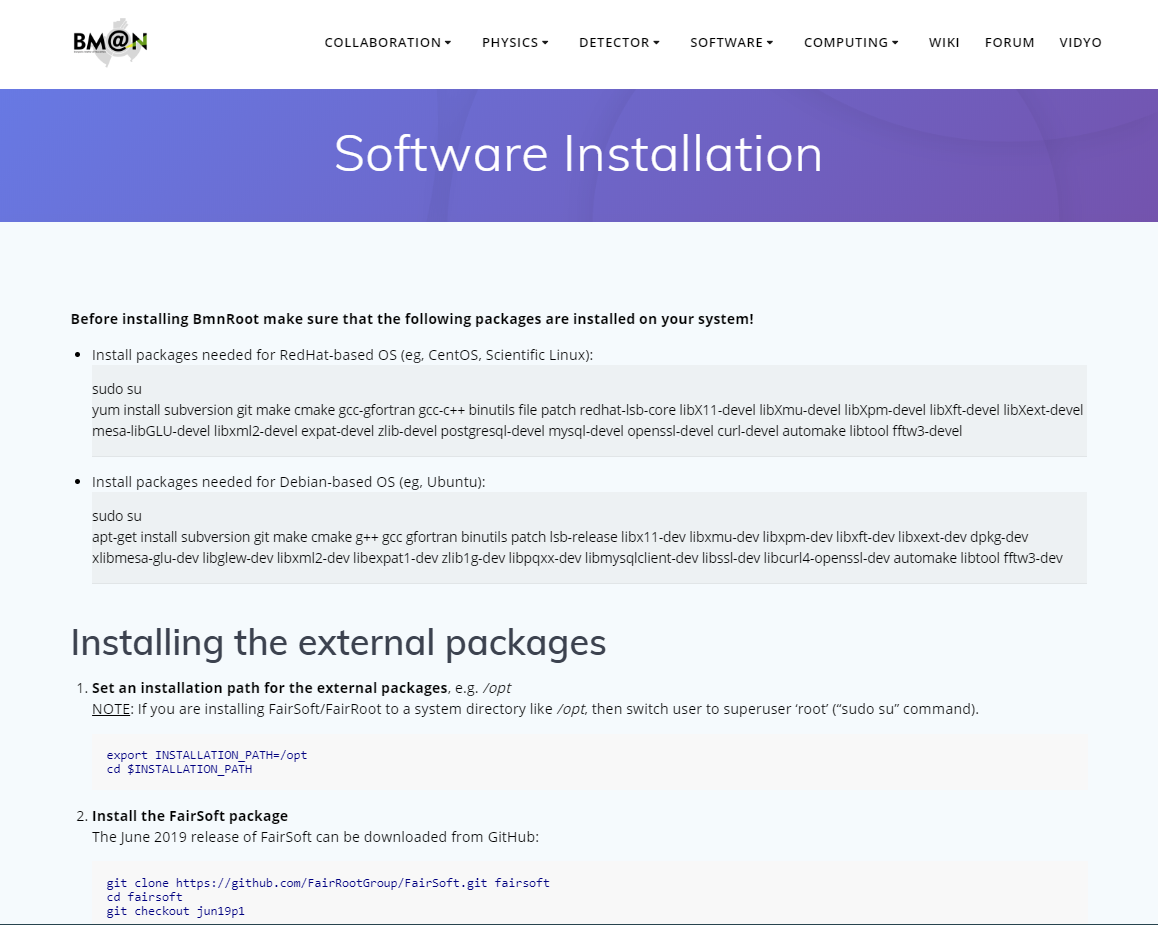 12